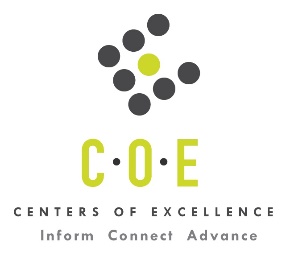 Placer County labor market conditions & workforce opportunity profile
www.coeccc.net
Aaron Wilcher, Director
COE, Greater Sacramento (North)
Report overview preso
North Lake Tahoe Resort Association
February 10, 2022
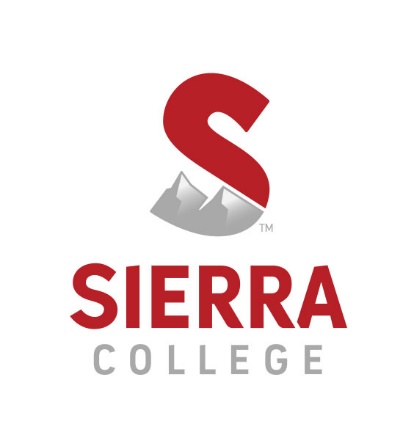 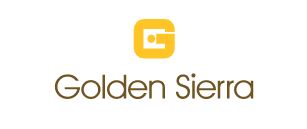 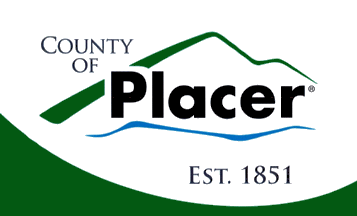 [Speaker Notes: Aaron Wilcher 

COE – program of EWD CCCCO – technical assistance LMI

Working since late last summer with the Placer County Office of Economic Development, and study partners Golden Sierra WDB, Sierra College- Rick Larkey on research to inform workforce program planning and investment 

Made a series of presentations throughout the Fall 

Final report presentation 

REPORT COMING IN THE NEXT TWO WEEKS, COMPLETED AND IN DOCUMENT PRODUCTION]
Research elements and goals
Overall: provide research and data basis for multi-stakeholder workforce – economic development partnership = planning, funding, program/services response
2
[Speaker Notes: We do various kinds of reporting, some focused on specific technology, occupations, or sectors. 

With a report like this that does what we call environmental scanning, the opportunity is to take a wider-angle view of the region, and to lay some groundwork for multi-stakeholder alignment for planning, funding priorities, and program and service delivery 

The partners really communicated the need to accomplish two major goals and areas of investigation

First a look at more RECENT real-time impacts from the pandemic – DATA: monthly industry data, labor force unemployment, jobs postings 
Broad, longer term LONGER TERM size and performance of the labor market across sectors, look at demographics, and an education and training profile]
Subregions definitions: zip codes and cities/ towns
Subregion city/town definition:

SOUTH PLACER/VALLEY-
Roseville, Rocklin, Lincoln, Loomis, Granite Bay

FOOTHILLS-
Auburn, Colfax, Foresthill, Meadow Vista

EAST PLACER/TAHOE-
Olympic Valley, Squaw Valley, Tahoe City, Homewood, Carnelian Bay, Kings Beach, Tahoe Vista
3
[Speaker Notes: Our analysis of the county includes a subregional analysis based on earlier research conducted by Beacon economics. We used corresponding zip codes and a city/town definition for the analysis. 

JUST NOTE THAT WE UPDATED OUR ZIP CODE DEFINITION FROM IN THE LAST COUPLE WEEKS SO POPULATION AND INDUSTRY DATA NOW MATCHING SUBREGIONS AND COUNTY 
Zip codes largely contained inside county lines

County data is compared to the 7-county Sacramento region includes El Dorado, Yolo Yuba, Placer, Sacramento, Nevada, and Sutter

The final report shows the zip code definition , you can see the towns here for each of the three subregions 

THREE REGIONS: 

South Placer/Valley 
Foothills 
East Placer / Tahoe]
Placer County, subregions, Greater Sacramento population, 2011 - 2019 (indexed to 2011)
4
Source: U.S. Census, ACS 1-year estimates
[Speaker Notes: County population grew by over 42,000 during the 9-year period we studied, 12% growth between 2011 and 2019
>> 4% rate faster than the region 

A lot of the growth owed to the South Placer / Valley part of the county

Foothills subregion rate had a slightly lower rate than the region 

East Placer subregion’ population grew between 2011 and 2015, but then declined in the most recent five years
Between 2011 and 2019, the estimates show that the subregion lost 14% of its population]
Placer County and Greater Sacramento age demographics, 2019
5
Source: U.S. Census, ACS 1-year estimates
[Speaker Notes: Placer County is slightly older than the Sacramento region – the category 65 years and older, 
and its getting older  . . . . . 
% change in individual categories, share of people in 65 and older between 2011 and 2019 Grew 21%
>> All subregions growing their retirement age populations

Big story here is the aging of the Foothills and the East Placer/Tahoe region – TWO COLUMNS ON THE RIGHT 
Retirement age people are increasing numbers in these places, working age populations are shrinking  

>> See the larger shares in the categories 55 and older in Foothills region – largest shares in the county, quite larger than region

>> The East Placer/Tahoe region has the most lopsided trend……. increased the 65 and over group by 58%, while decreasing by 26% (combined) the three categories ages 19 to 54.]
Placer County unemployment rate trends compared
Unemployment Rate
November 2021

CA – 5.4%
Sacramento MSA – 4.7%
Placer County – 3.5%
6
Source: CA EDD LMID, Local Area Unemployment Statistics (LAUS)
[Speaker Notes: Overall look at the unemployment rate comparing the county to the region and the state

STORY OF THE PANDEMIC AND EXACTLY TRACKS CLOSURES – setbacks in late 2020 and again in summer 2021

Placer County very uniformly and consistently lower rates than the state and the region

All geographies have shown significant reductions 

November 2021 – we are seeing that the unemployment rates in the state and the region are reaching pre-pandemic levels 

PLACER COUNTY IS THERE – 3.3% in Jan 2020 – 3.5% in November of 2021]
Weekly unemployment initial claims, Placer County (January 2020 to August 2021)
7
Source: CA EDD LMID, Local Area Unemployment Statistics (LAUS)
[Speaker Notes: QUICK 

We looked at the trends for weekly initial claims for unemployment in Placer County

Echoing the theme – consistent improvements throughout the pandemic 

Elevated throughout pandemic , dropped off significantly after January 2021 and dropped way off after late summer 

Still elevated but trending in the right direction]
Placer County, subregions employment trends and earnings compared, 2010– 2020 (indexed to 2010)
8
Source: Emsi, QCEW, Non-QCEW, Self-employed, 2021.3
[Speaker Notes: Index total employment trends …. Index to 2010

Placer County is a powerhouse increased jobs by 35% between 2010 and 2019
17% higher growth rate than Greater Sacramento region – YELLOW HIGHLIGHT

The growth largely attributed to the South Placer/Valley and the Foothills region

Another item to point out – ORANGE highlight… the Foothills subregion lost the smallest share of its jobs between 2019 and 2020 as a result of the pandemic indicating a measure of resiliency

Areas with larger job concentrations of employment in hospitality tended to have bigger impacts 
>> tends to be in urban areas, but also in tourist destinations 
>> East Placer / Tahoe region clearly had largest job losses as a % change between 2019 and 2020 – GREEN HIGHLIGHT
>>>> BUT…….Want to point out that the data suggests East Placer Tahoe has similar growth rates to the region between about 2015 and 2019 

LOWER AVERAGE ANNUAL EARNINGS - $19,000 lower than the county]
Placer County industry sector shares compared, 2020
Total jobs
1,200,558
186,466
31,893
144,333
9,007
9
Source: Emsi, QCEW, Non-QCEW, Self-employed, 2021.3
[Speaker Notes: 11 sectors in the county and the sub-county – Beacon alignment 

We do this type of analysis to show where concentrations of jobs are 
Sort of show specialization, types of industries that dominate

41% Other industries in the region – due to state government employment , also slightly higher share in East/ Placer Tahoe 

>> East Placer Tahoe Larger share of construction and real estate and leasing employment in East Placer 
Also dominant in that sub-county region is accommodations and food service – not surprising given the dominance of tourism in the Tahoe region 

>> Health care employment is huge in terms of numbers for the South Placer/Valley region – ¾ or more of jobs there, 
but as a share of total , nearly a quarter of jobs in the Foothills region in Healthcare and social assistance

>> Finance and insurance and professional and technical services higher concentrations in South Placer County 

>> Manufacturing – slightly larger share in the Foothills region…. The manufacturing story in the Foothills is much like in our analysis of Nevada County…. Area for focus]
Industry sector % change, Placer County and Greater Sacramento region, 2010- 2020
10
Source: Emsi, QCEW, Non-QCEW, Self-employed, 2021.3
[Speaker Notes: Quickly look at the ten-year growth trends in these 11 sectors comparing the county and the region 

In nearly every case, the county is outperforming the region 

Massive growth in the region’s construction sector: Placer 74% growth 

Real Estate rental and leasing more than double the region’s significant growth rate 

Professional technical services triple the regions growth rage 

Health care county a little lower but still 54% growth 

MANUFATURING IS THE AREA OF CONCERN– doing some additional data work now
Most of this reduction is from the Foothills region
Small number of manufacturing jobs in the East Placer/Tahoe region, but the number grew in the 10-year period studied]
Placer County and Greater Sacramento monthly employment trends, Jan 2020 – Dec 2020
11
Source: EDD LMID, Current Employment Statistics (CES)
[Speaker Notes: We did also look at monthly industry data to show pandemic impacts at the county and compared with the region 
Data from 2020 (not available in 2021) 

Notable that there were impacts to most sectors 
Those not losing jobs saw flattened or slow trends  > Construction in Placer, regional still ok 

Largest impacts in Accommodations and Food services

In some cases Placer County had larger impacts 
>> PROBABLY NOT A RESILIENCY THING…. Mostly to do with extent of closures 

Table on he right for Placer County shows impacts immediately following impacts and the improvements through the last half of the year for]
Placer County Occupational Profile
12
Source: Emsi, QCEW, Non-QCEW, Self-employed, 2021.3
[Speaker Notes: Research includes an occupational analysis for the region and Placer County 

PARTIAL TABLE DISPLAYED HERE: 

We use a few methods to select occupations for inclusion:

Includes a SKILL LEVEL analysis that is defined by MIDDLE SKILL occupations – > HS, < BA/BS

Data also calls out 5-year projected annual openings that result from occupational growth and turnover due to people changing occupations or retirement 

We also look at wages to a certain extent

These are suggested and potential target occupations in major categories

But the below and above middle skill can be considered as pathway occupations
>> we might have entry point certificates or recruit from the ranks of below middle skill
>> we might target above middle skill for workers with experience or with additional education and training]
Placer County Occupational Profile
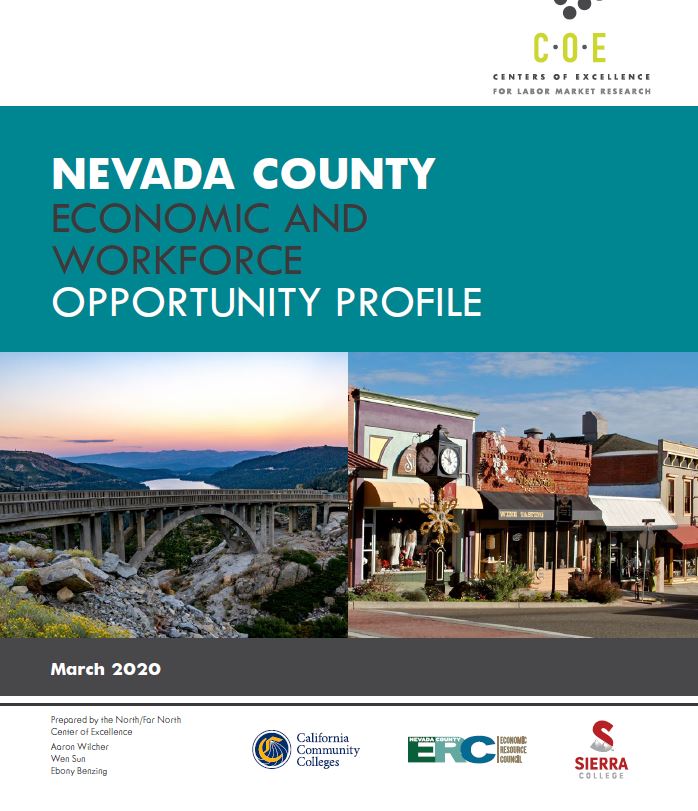 Nevada County report from March 2020:

Occupation profile of Nevada/Placer/Washoe Counties 

Education and training profile from Nevada County and Tahoe/Truckee campus of Sierra College

https://ncerc.org/industries/workforce-assessment/
13
[Speaker Notes: Research includes an occupational analysis for the region and Placer County 

PARTIAL TABLE DISPLAYED HERE: 

We use a few methods to select occupations for inclusion:

Includes a SKILL LEVEL analysis that is defined by MIDDLE SKILL occupations – > HS, < BA/BS

Data also calls out 5-year projected annual openings that result from occupational growth and turnover due to people changing occupations or retirement 

We also look at wages to a certain extent

These are suggested and potential target occupations in major categories

But the below and above middle skill can be considered as pathway occupations
>> we might have entry point certificates or recruit from the ranks of below middle skill
>> we might target above middle skill for workers with experience or with additional education and training]
Q3 jobs postings volumes by industry sector, East Placer/Tahoe, 2019-2021
14
Source: Burning Glass, Labor Insight.
[Speaker Notes: JOBS POSTINGS DATA volumes by industry – indicator of demand- ANALYSIS COMPARES Q3 across three years 2019 - 2021
Reflects hiring challenges as postings flood the jobs boards
You can see clear increases in jobs postings volumes for most of the 11 industry sectors 


PROFILE IN EAST PLACER / TAHOE REGION IS QUITE DIFFERENT 
>> Significant increase in number of postings 
>> DOMINATED by Accommodations and Food Service, Construction, and Retail]
Burning Glass: Jobs postings, top employers by subregion, Q3 2021
15
Source: Burning Glass, Labor Insight.
[Speaker Notes: Jobs postings detail for each of the subcounty regions for Q3 2021
>> Top lists offer a snapshot for the quarter- “real-time” labor market information

Top….
EMPLOYERS
TITLES 

We provide these lists partly as a sample for where hiring needs are most acute on a real-time basis]
Burning Glass: Jobs postings, top job titles by subregion, Q3 2021
16
Source: Burning Glass, Labor Insight.
[Speaker Notes: DETAIL ON TOP Job titles]
17
[Speaker Notes: The research provides an overview of the career education programs at Sierra College-

The final report provides this overview of programs in similar groupings to the way the occupational analysis was summarized 

GOAL to show that there is broad alignment between occupational demand and career education programs at Sierra College 

The analysis looked at programs and awards data and found that 

Sierra College awards nearly 2,200 certificates and degrees in nearly 100 career education program areas
>> any workforce and economic development strategy in the county and the region has to include Sierra College’s program offerings]
Findings
Placer County a “powerhouse” on multiple measures
Population, 10-year industry employment growth- remarkable
Most growth (population and jobs) from South Placer – Valley and Foothills
East Placer/Tahoe - growth on par with region through 2019

Recovery numbers are strong – unemployment, labor force, unemployment claims
Some parts of the county continue to have elevated rates
Disproportionate impacts to women, certain minority groups, young/older workers

Manufacturing has lost jobs, area of concern, especially for Foothills region 

East Placer/Tahoe large concentrations of employment in construction, accommodations/food service 
More significant impacts from the pandemic due to closures in hospitality
18
[Speaker Notes: For all of these areas of findings, the report provides suggested recommendations in terms of

>> continued improvements in workforce and economic development planning and coordination systems
>> supporting specific programs and organizations that are working on intervention strategies – East Placer/Tahoe is called out, and supports for manufacturing 
>> Targeting outreach and services to people who have been most affected by the pandemic]
Findings
Aging population presents a concern, especially in Foothills and East Placer/Tahoe
Working age population leaving those subregions, retirement age entering 

East Placer/ Tahoe- $19,000 lower average annual earnings than county overall 

Job losses across sectors during the pandemic, some resilient sectors like construction had slower growth
Accommodations and food services, wholesale trade, manufacturing most impacted

Jobs postings volumes indicate continued tight labor market and hiring challenges 

Occupational demand aligns with the Career Education offerings at Sierra College
19
Subscribe to our newsletter/ economic update
https://lp.constantcontactpages.com/su/3k594KE
Aaron Wilcher, MA, MCP
Director, COE Greater Sacramento
wilchea@losrios.edu
www.coeccc.net
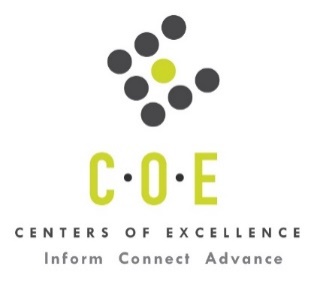 [Speaker Notes: NEXT STEPS:
>>>> ON TARGET TO RELEASE THE REPORT IN TWO WEEKS 


SUBSCRIBE TO OUR NEWSLETTER]